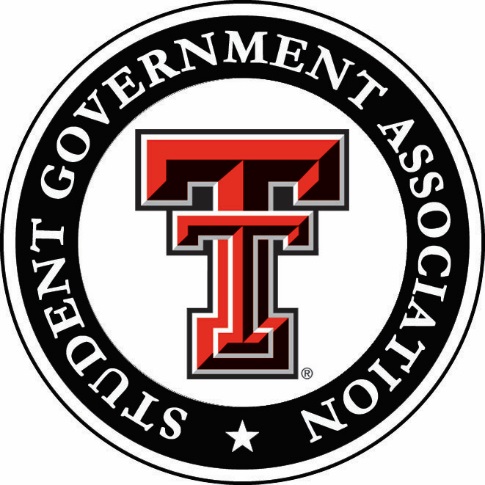 SGA FUNDING
Organization Eligibility for Funding
Must Meet the following:
Membership is open to TTU students and not restricted based on anything other than GPA, college and classification (i.e. race, religion, gender, sexual orientation, physical or mental disability, national origin, or Vietnam era or special disabled veteran status). 
Currently registered and in good standing with the Center for Campus

Organizations NOT eligible for funding include, but are not limited to, the following: 
Any organization not registered with the Center for Campus Life. 
Any organization that can be, by virtue of its purpose, funded by other Student Affairs Department (e.g. Center for Campus Life, Rec Center, Student Media, etc.) 
Club Sports/Teams 
Intramural Sports 
Publications (e.g. newspapers, magazines, etc.) 
Organizations receiving funding directly from Student Service Fees
Requirements to Apply for Funding
To Apply for funding orgs MUST:

Must be a fully registered student organization

Must meet Risk Management compliance

Both requirements are overseen by the Center for Campus Life

IF requirements are not met, orgs may be denied funding and will have to wait until the fall semester to apply for contingency funding
Applying for Funding
Application process ALWAYS begins in September (to apply for funding for the next fiscal year - September through August)
The first deadline will be in December then final deadline in January
Four steps to the application process:
Budget application
Funding contract
Sign up for funding interview
Attend interview
	Penalties will be applied if any step is missed
Requirements to Utilize Funding
To Utilize funding orgs MUST:
Must be a fully registered student organization
Must meet Risk Management compliance
Two officers MUST attend a SGA funding training session (several sessions held the first week of September)

IF requirements are not met, orgs cannot begin using funding until they are compliant and could forfeit funding!
Deadlines to Meet Requirements to Utilize Funding
Organizations not registered with the Center for Campus Life, not completed Risk Management, and has not attended Funding Training 

by end of October will forfeit 1/3 of their allocated funding

by last class day in December will forfeit an additional 1/3 of their allocated funding

by end of February will forfeit the remainder of their allocated funding
Allowable Expenses
General Office Supplies (must be purchased from Staples)
Organization Banners & Signs
Must include copy of design
50% of Recruiting Items
T-shirts, pens/pencils, mugs, koozies, e.g
Request for Expense Approval Form required
Must include copy of the design
Copying and Printing
Must include a copy of what was printed 
Event Room Rental

Non-Research Travel

Speaker Expenses
Excluded Expenses
Food (Catering for Banquets or membership meetings)

Research and presentation travel, Advisor’s expenses, internship fees

Tables, Tents, Canopies, Camping equipment, Coolers, Grills and Accessories

Computers, Printers, Scanners, Digital Cameras, Equipment of any variety

Texas State sales tax

Scholarship, awards, gifts, prizes, gift cards

Operating Expenses (Telephone, Salaries, Copier Rental, e.g.)
Allowable Travel Expenses
Fuel or Mileage
Lodging Expenses, including Hotel Tax
Rental Car
Airfare
Meals (actual itemized receipts – per diem is not allowed under the Student Affairs Travel policy)
Public Transportation
Registration Fees
Parking
Excluded Travel Expenses
Research Presentation Travel Expenses
Alcohol
Tips or gratuity
Texas State Sales Tax on Hotels
Insurance for travel outside the US
Room Service
Internet/Wi-Fi Fees
Movies
Telephone Calls
Souvenirs
Contact Information
SGA Office Suites 

3rd Floor of the Student Union Building, Room 302 

Ph: Number: 742-3631

Fax Number: 742-0170

Website: www.sga.ttu.edu 

Email: sga@ttu.edu
Katherine Taylor
	SGA Funding Coordinator/Account Manager 
	742-3631 or 834-1738
    katherine.r.taylor@ttu.edu

Thad Brock
	SGA Chief of Staff,  SORC  
	742-3631 
	thad.brock@ttu.edu

Farah Mechref
	Chair, Budget & Finance Committee 
	742-3631
	farah.mechref@ttu.edu
Supplemental Funding for Orgs (Core Values)
Organizations currently funded by SGA  - complete application on the SGA website (Funding Overview page in Miscellaneous forms section)

Organizations NOT funded by SGA – complete application located in OrgSync

Either way, after org is awarded $$ paperwork is processed through the SGA office by coordinating with Katherine

Eligible expenses generally follow the SGA Funding Regulations
SGA Website Links
Funding Overview (Home page for SGA funding) – http://www.depts.ttu.edu/sga/StudentOrganizationsFunding/index.php 

Funding Process (Applying for funding) - http://www.depts.ttu.edu/sga/StudentOrganizationsFunding/FundingProcess.php

Funding Training - http://www.depts.ttu.edu/sga/StudentOrganizationsFunding/FundingTraining.php
Questions?